Неделя игры и игрушки в подготовительной группе №8 
Воспитатели: Купцова Татьяна Алексеевна
                                      Меркулова Татьяна Владимировна

2013г.
Цель проведения:Привлечение внимания родителей к значению детской игры; определение ее преобладающего места в совместной деятельности детей и взрослых в дошкольном учреждении и семье.Задачи проведения:1.Развивать интерес детей к различным видам игр, поддерживать их свободную творческую самореализацию в игре с включением в нее продуктивной деятельности.2.Проведение подвижных игр с учетом сезонного периода и возрастных особенностей детей дошкольного возраста.3.Оптимально использовать имеющееся в группе игровое оборудование, пособия и материалы способствующие активизации игровой деятельности.
В музее народной игрушки.
Каргопольские игрушки,
Человечки и зверушки,
Разрисованы красиво.
Малым детушкам на диво!
Ярмарка деревянных игрушек.
Подходите, подходите!
На товары поглядите!
Привезли издалека
Мы не ситцы, не шелка
И не кольца, и не брошки,
А веселые матрешки.
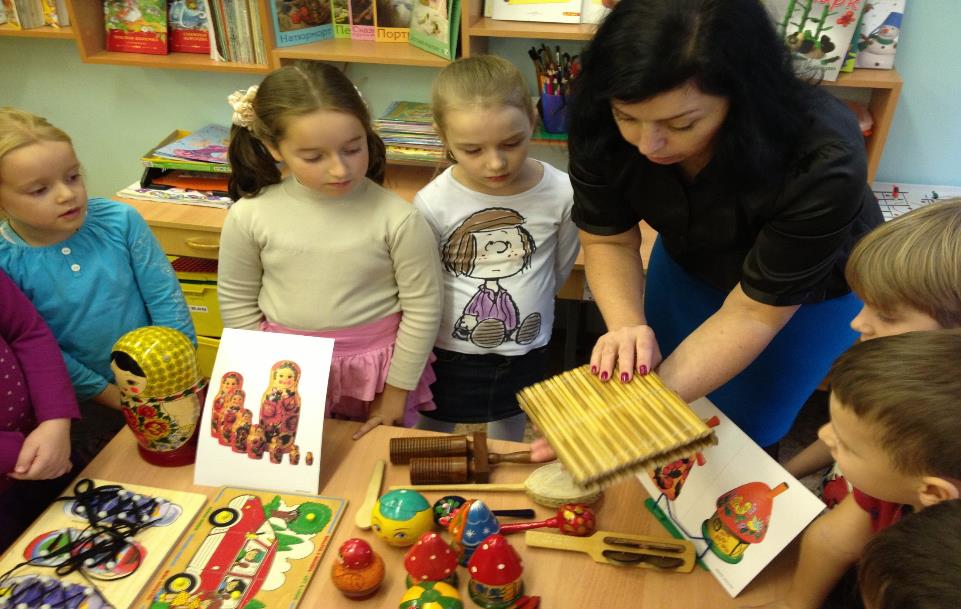 Квиллинг: «Игрушка-медведь»
Я рубашку сшила мишке,
Я сошью ему штанишки.
Надо к ним карман пришить
И конфетку положить.
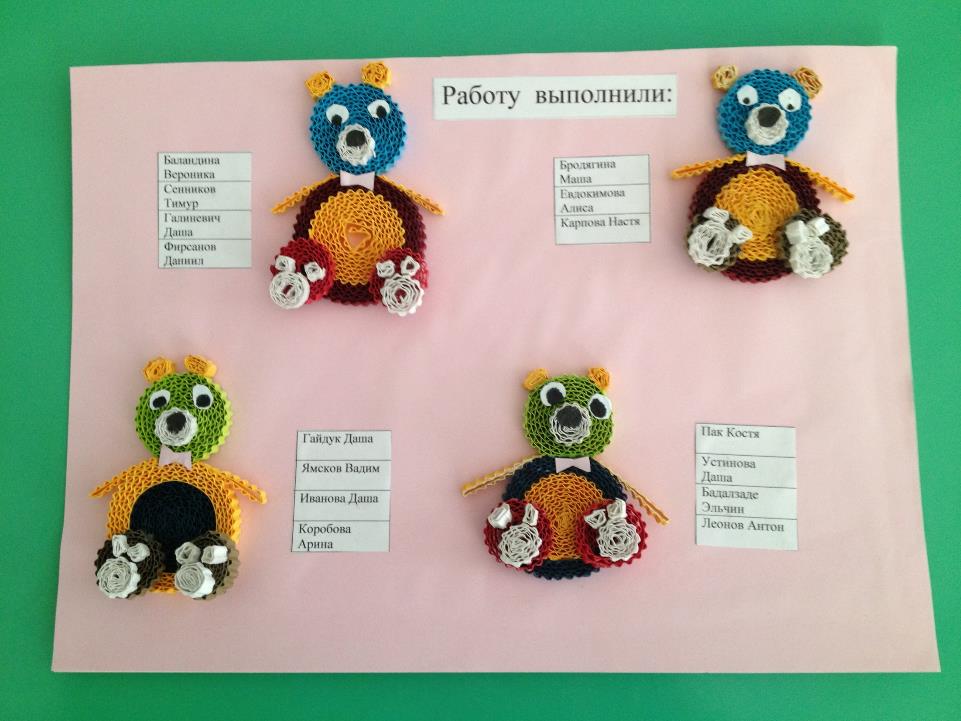 Рисование: «Нарисуй свою  любимую  игрушку»
Сколько на Земле игрушек?-
Больше, чем в прудах лягушек!
Если вместе все собрать,
Океанов станет пять!
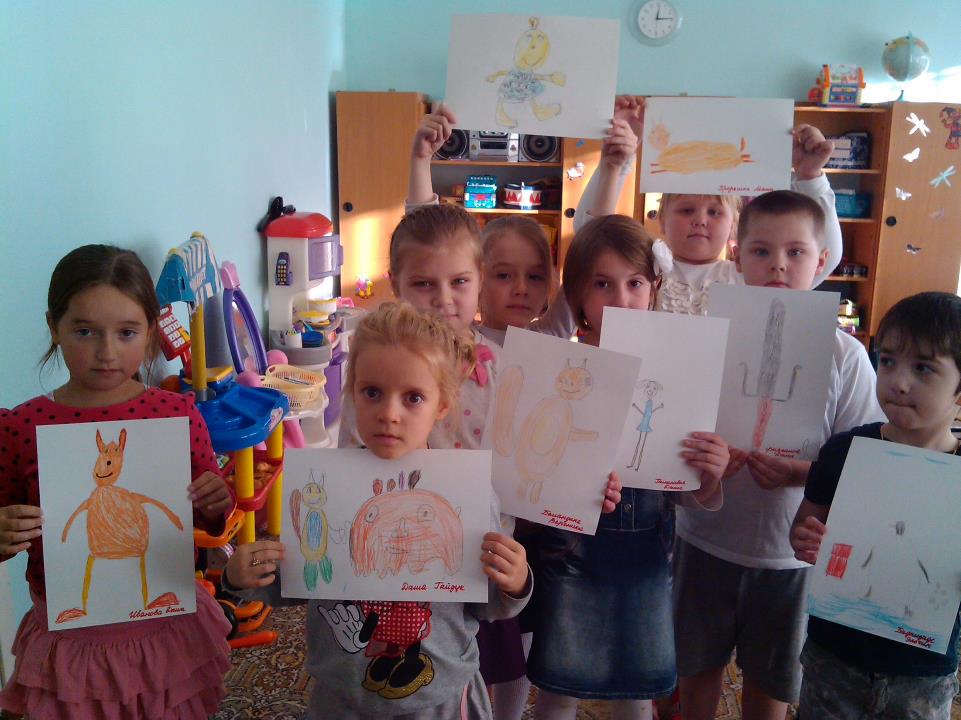 Аппликация: «Витрина магазина игрушек»
Друзей не покупают,
Друзей не продают.
Друзей находят люди,
А также создают.
И только у нас, 
В магазине игрушек, 
Огромнейший выбор
Друзей и подружек!